ДВУХСЛОЖНЫЕ СЛОВА ИЗ ОТКРЫТЫХ СЛОГОВ
УПРАЖНЕНИЕ
«КОНЕЦ СЛОВА ЗА ТОБОЙ.»
ДОБАВЬ СЛОГ «ТА»(по книге Четверушкиной Н.С. Слоговая структура слова)
Составитель 
учитель-логопед Керина Е.А.
Цель:
1.        Учить произносить слова слоговой структуры 1-го типа.
2.        Упражнять в простейшем слоговом синтезе.
3.        Активизировать и расширять словарный запас.
Оборудование: мяч.
Ход игрового упражнения.
Логопед произносит первый слог. Ребенок говорит второй слог, затем называет слово полностью.
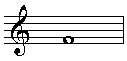 Но- ….та
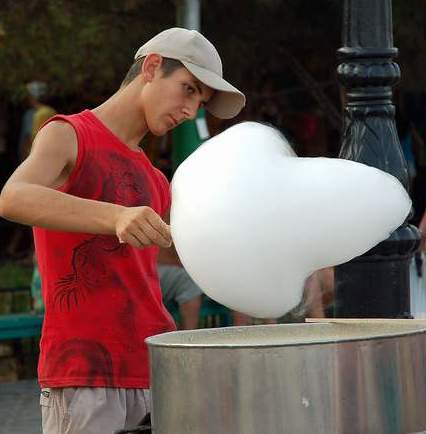 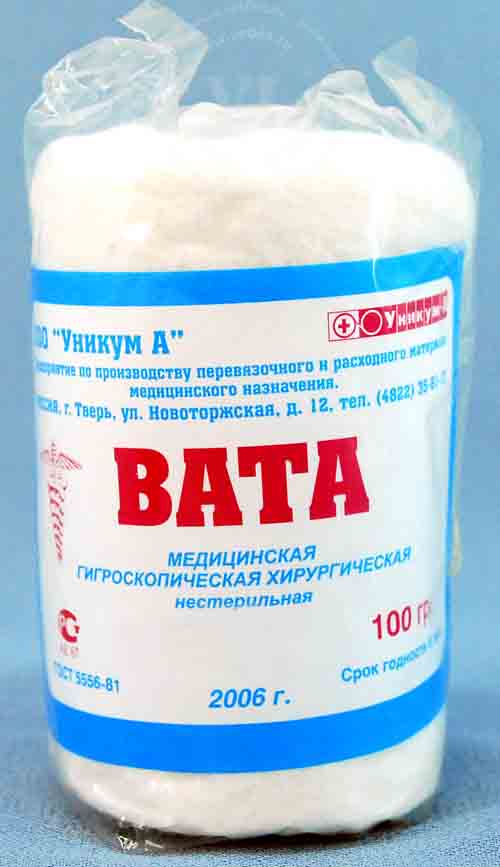 ВА-…ТА
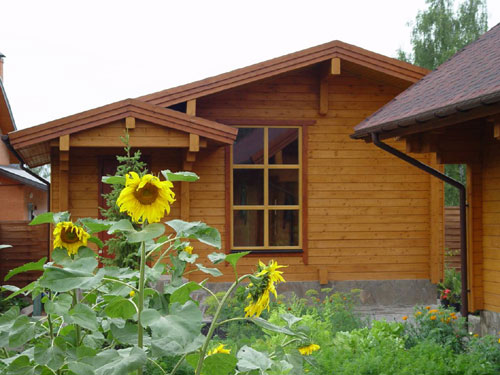 Ха-…Та
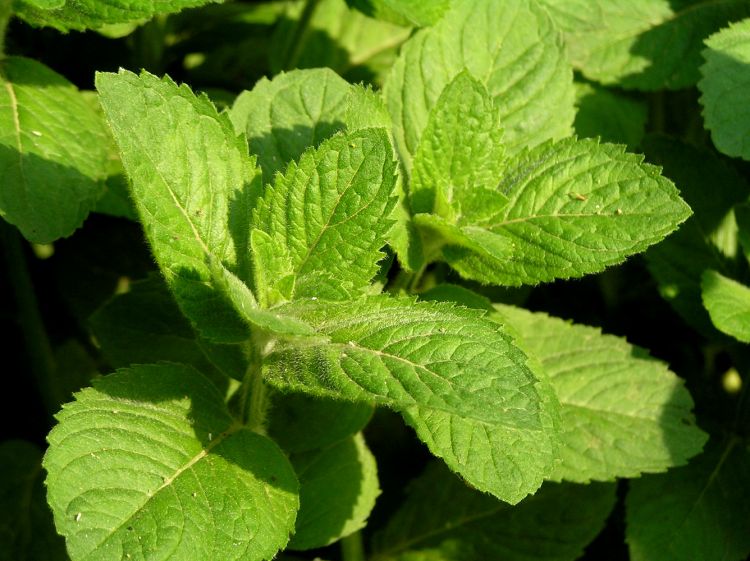 Мя-…та
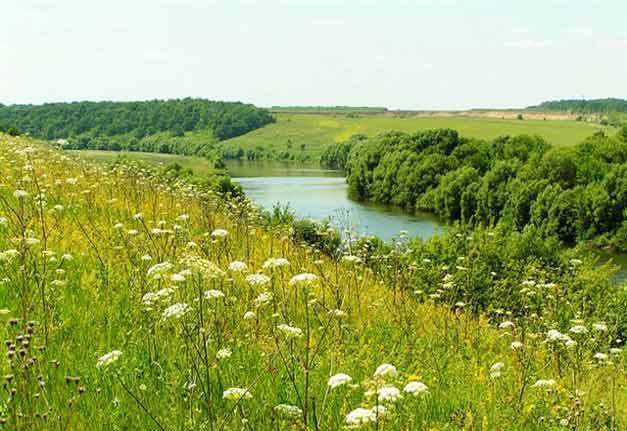 Ле-…т[А]
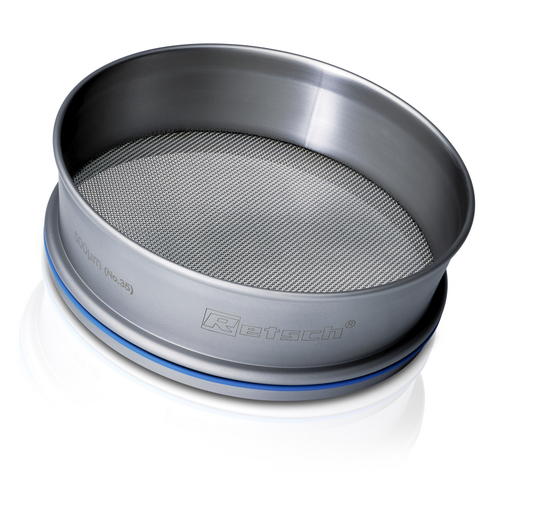 Си-…т[А]
МОЛОДЕЦ!
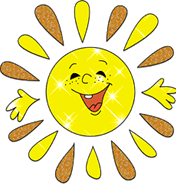